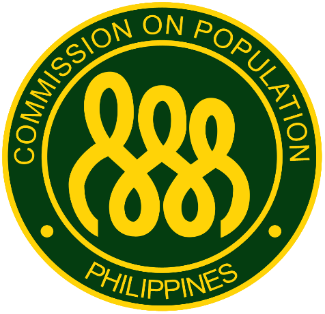 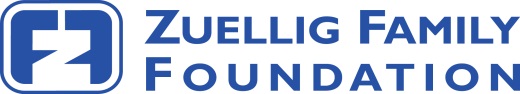 THE FILIPINO FAMILY
[Speaker Notes: Title Slide]
Understanding the Adolescent
Family
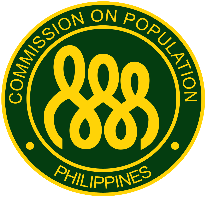 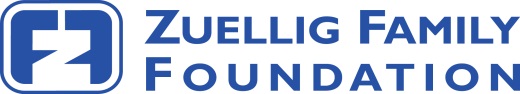 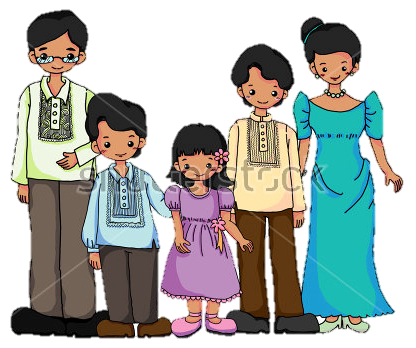 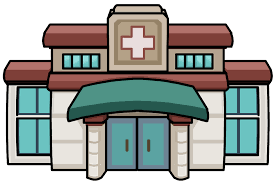 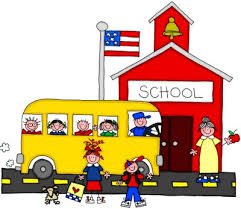 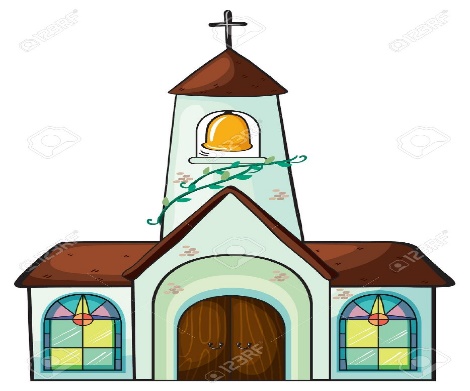 Church
Schools
RHU
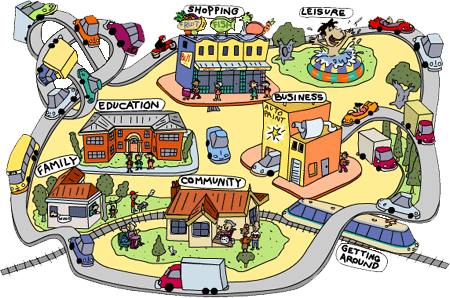 Healthy Adolescents
Other sectors in the community
[Speaker Notes: Tell that based from the previous session on municipal health situation, you have seen the current status of the municipality in adolescent health. This next session will highlight the relevance of the family in curbing or shaping the life of an adolescent. Also, say that the family is the basic foundation where the child starts to develop into adolescents.]
Session Objectives
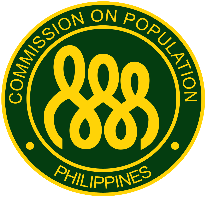 By the end of the session, the participants will be able:
Discuss the profile of Filipino Families
Understand the different types of Filipino families and the factors that shape these families
Know the advantages and disadvantage of each family type
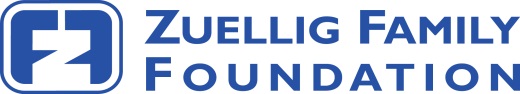 [Speaker Notes: Articulate the Session Objectives
 Discuss the profile of Filipino Families
Understand the different types of Filipino families and the factors that shape these families
Know the advantages and disadvantage of each family type]
THROUGH THE YEARS
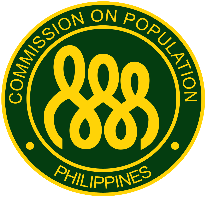 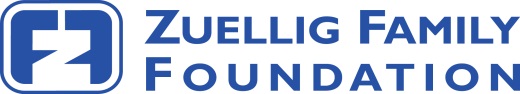 Describe the Filipino Family during your time (60’s -70’s, 80’s, 90’s and 2000s)
Write our perception/view of the Family based on the following: (10-15 minutes)
Role
Relationship
Lifestyle
Leisure/recreation
Present in the Plenary
[Speaker Notes: Divide the participants into small group of at least 4 at most 8 members each group, according to age group (e.g. Group 1- ages 41 and up; Group 2- ages 30 to 40, Group 3-ages 20- to 29). Ask them to name their group (10-15 minutes). Facilitator gives examples for each category.
Introduce the activity by saying” Through the years, we have seen a lot of changes in our society. As society changes , our families change too. In this activity, we will recall the many changes that Filipino families have undergone.
Each group will describe the Filipino family during their time (2000s, 90s, 80s, 60s-70s) 
Write their perception of the family based on roles, relationship, lifestyle and leisure/recreation in the metacard. Post answers in Manila paper
Facilitator processes the output of the workshop where  answers can be  regrouped based on the common understanding of the participants. 
Further, answers can be clarified with participants through specific examples.
Emphasize how families have changed overtime in the various key areas of family life]
Processing
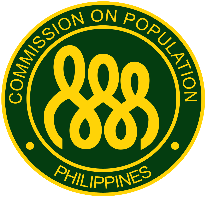 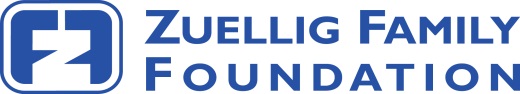 How do you feel about the activity? Why?
What were the similarities and difference in the role, relationship, lifestyle and recreation over time? 
What were your realizations during the activity?
[Speaker Notes: Processing Question: 
How do you feel about the activity? Why?
-participants may answer differently (sad, happy, worry) then ask the rationale for the feeling
What were the similarities and difference in the role, relationship, lifestyle and recreation over time? 
What were your realizations during the activity?

Publish and clarify answers. Ask participants what they have noticed about the structure of the family overtime and ask what do they think are the reasons for the changes? Then proceed to the next slide by saying” lets  see if  answers match to what has been identified as reasons for the changes in roles, relationships, lifestyle and recreation overtime”]
The Filipino Family
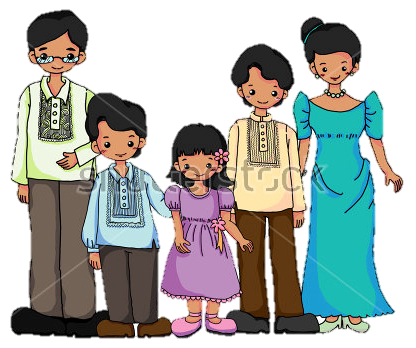 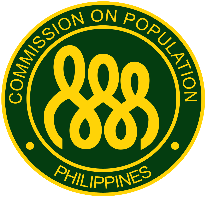 Families have changed due to:
Rapid urbanization
Geographic mobility
Globalization 
Increasing number of women employed locally or overseas

As society changes, so does the structure of the family
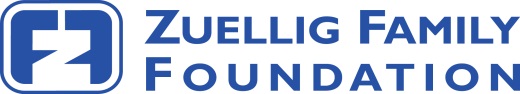 [Speaker Notes: Tell that Families are not what they used to be. Then describe the reasons for the changes in the family
Families have changed due to: (Ask examples and clarifications)
Rapid urbanization
Geographic mobility
Globalization 
Increasing number of women employed locally or overseas

3. Emphasize that as  society changes, so does the structure of the family. Ask participants for examples.]
The Filipino Family
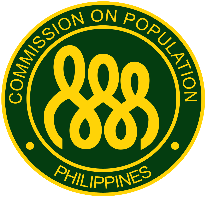 Changes in social, political, economic and cultural conditions have also led to changes in the lifestyle, needs, roles and relationships of Filipino families
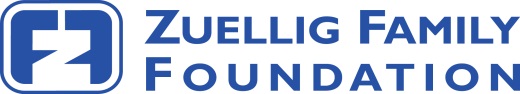 For some families, economic hardships led to deterioration in emotional well-being and health of family members
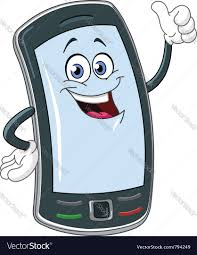 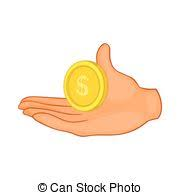 [Speaker Notes: Changes in social, political, economic and cultural conditions have also led to changes in the lifestyle, needs, roles and relationships of Filipino families. Ask specific examples from the output.
For some families, economic hardships led to deterioration in emotional well-being and health of family members and say that there has been noticeable increase in the disintegration and break-up of families]
Buzz Session
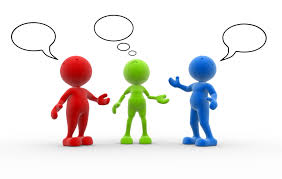 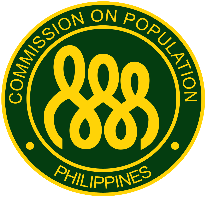 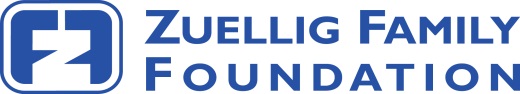 What do you think are the different types /forms of families that we have now?
[Speaker Notes: Buzz session, group with 3 members each and discuss the question “what do you think are the different types /forms of families that we have now? (3 minutes)
Let participants write answers in metacard and Share to plenary the identified types of families and publish. Then relate answers to the next slide.]
Filipino Families of Today
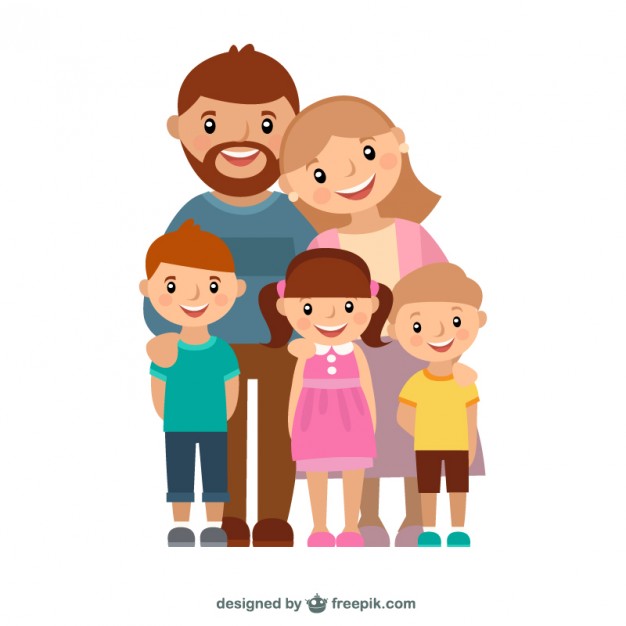 Families with working mothers
Families with stay home dad
Single parent/ solo household
Families with parents apart
Blended families
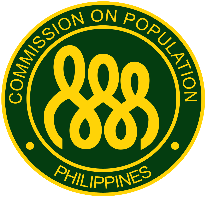 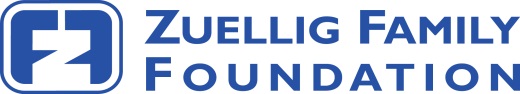 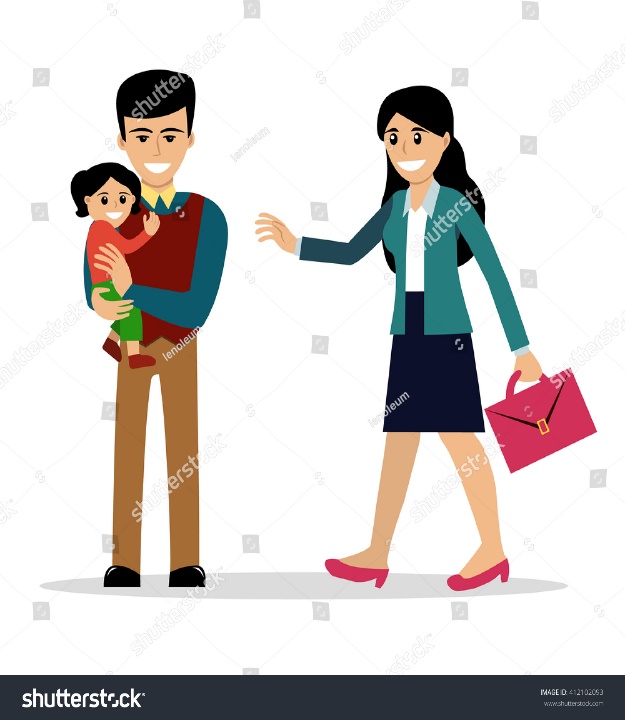 [Speaker Notes: Ask participants what is basic the of the family? Say that it is composed of Father, Mother and  Child. Then tell that based on the changes of the family structure overtime, these are now the new structures of the family. And relate these to the answers of the participants
Families with working mothers
Families with stay home dad
Single parent/ solo household
Families with parents apart
Blended families-a family composed of a couple and their children from previous marriages.
2. Ask what do you think advantages and disadvantage of being a working mother?
At present most Filipino homes have working mothers. With high cost of living and changing lifestyles the average income is not enough to support the family]
Filipino Families of Today
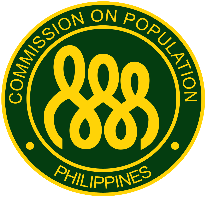 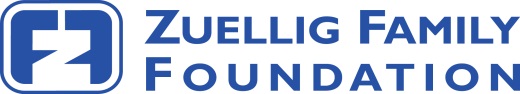 Balancing the pressure of work and family life is difficult when maintaining a standard of living

Couples starve for time with additional work efforts and sometimes create stress for the family and problems in providing sufficient care and supervision of children
[Speaker Notes: Ask if there are working mothers in a group and let them share their experience/insight/learning in balancing the demand of work and family life
Emphasize  that balancing the pressure of work and family life is difficult when maintaining a standard of living
Couples starve for time with additional work efforts and sometimes create stress for the family and problems in providing sufficient care and supervision of children]
Filipino Families of Today
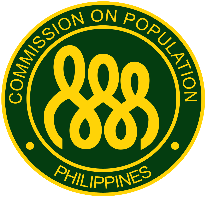 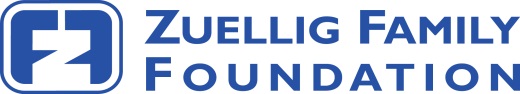 Latchkey Families are those whose parents are unavailable to take care of children  and ‘latchkey’ refers to children that have their own keys to allow access to the family home

It is important that parents maybe not around, there is someone who can provide psychological support and supervision
[Speaker Notes: Say that there are also another type of family that has emerged due to the need for parents for work. Mention about latchkey families.
Latchkey Families are those whose parents are unavailable to take care of children  and ‘latchkey’ refers to children that have their own keys to allow access to the family home. Examples of latchkey families are families where both parents are working and unable to supervise their children before and after school and  even on school holidays. 
It is important that parents maybe not around, there is someone who can provide psychological support and supervision. Sometimes elder relatives, brother/sister or family friend assumes the role of parents. Leaving children on their own poses both psychological and physical dangers.]
Filipino Families of Today
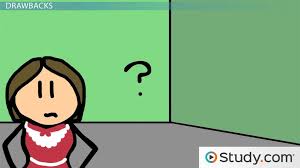 Latchkey syndrome is disadvantageous  when left alone. Studies show that these children are more likely to experiment with sex, drugs and alcohol specially after school hours
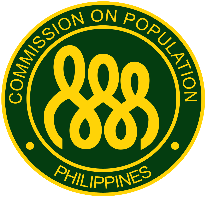 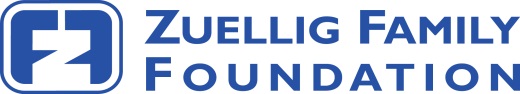 Latchkey children may suffer from:
Fear
Boredom
Loneliness
Vulnerability to academic problems
[Speaker Notes: Ask participant on what happens to children or adolescents that come from a latchkey family. Tell that there is what you call a Latchkey syndrome. Explain Latchkey syndrome is disadvantageous  when left alone. Studies show that these children are more likely to experiment with sex, drugs and alcohol specially after school hours
Say that Latchkey children may suffer from:
Fear
Boredom
Loneliness
Vulnerability to academic problems 
Ask parents if this true?]
Filipino Families of Today
The attitude of parents towards any of these family situations is a key factor in shaping the child’s expectations and experiencing
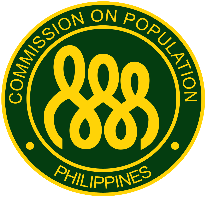 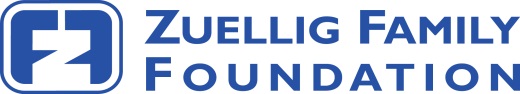 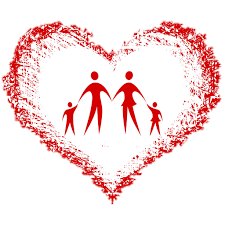 What is important is to keep the communication lines open
[Speaker Notes: Tell that because family structures have change it is important that  the attitude of parents towards any of these family situations is a key factor in shaping the child’s expectations and experiencing and What is important is to keep the communication lines open  
Transition to the last slide by saying that knowing the Filipino family  Is important because:]
Key Message
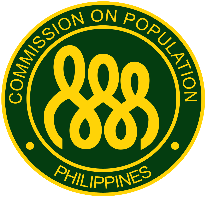 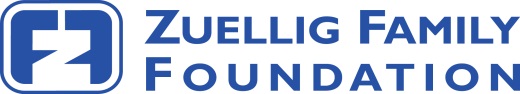 Family structures and functions change with  social change
 Parents’ attitude towards the new family structures is critical in shaping the child’s experience and expectation as he/she becomes an adolescent
Be open to communication
[Speaker Notes: Family structures and functions change with  social change
Parents’ attitude towards the new family structures is critical in shaping the child’s experience and expectation as he/she becomes an adolescent
Be open to communication

Close the session by saying that the Filipino family play a critical role in  contributing to the experiences and the journey they will be undergoing. Then say that the next session will explain further the journey of an adolescent.]
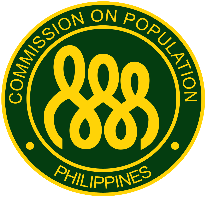 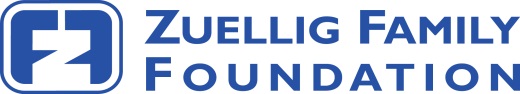 Maraming Salamat Po 
[Speaker Notes: 1. The basic foundation of a child’s experience as he/ she becomes an adolescent is the family. The family experience then contributes how the adolescent thinks and behaves during this phase which can be described in different ways. The next session will no describe the journey of adolescents undergo during the phase of their life.]